Муниципальное бюджетное  дошкольное образовательное учреждение « Детский сад « Сибирячок»
Мастер-класс 
ДЛЯ ПЕДАГОГОВ
Тема « Использование нетрадиционного оборудования для игр с песком  с детьми раннего возраста»
                                 Воспитатель : Моисеева А.Н.
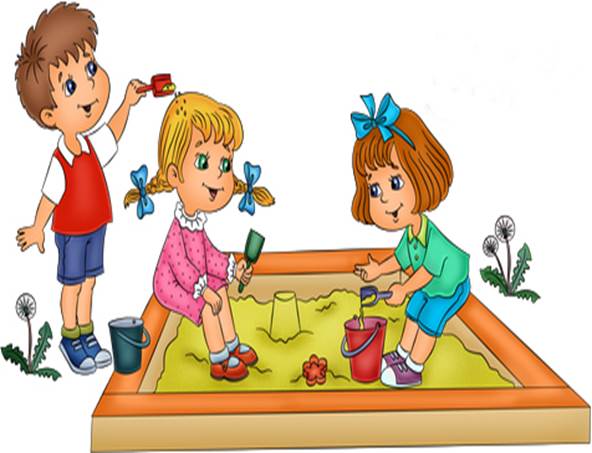 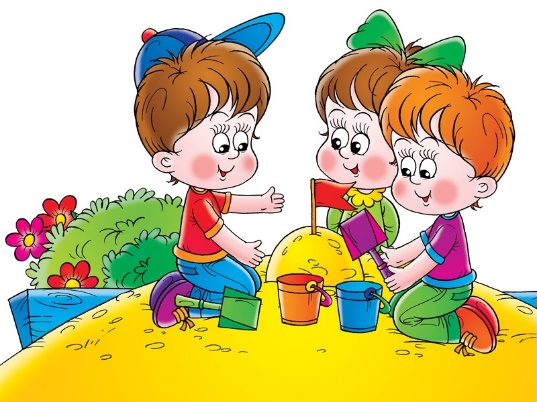 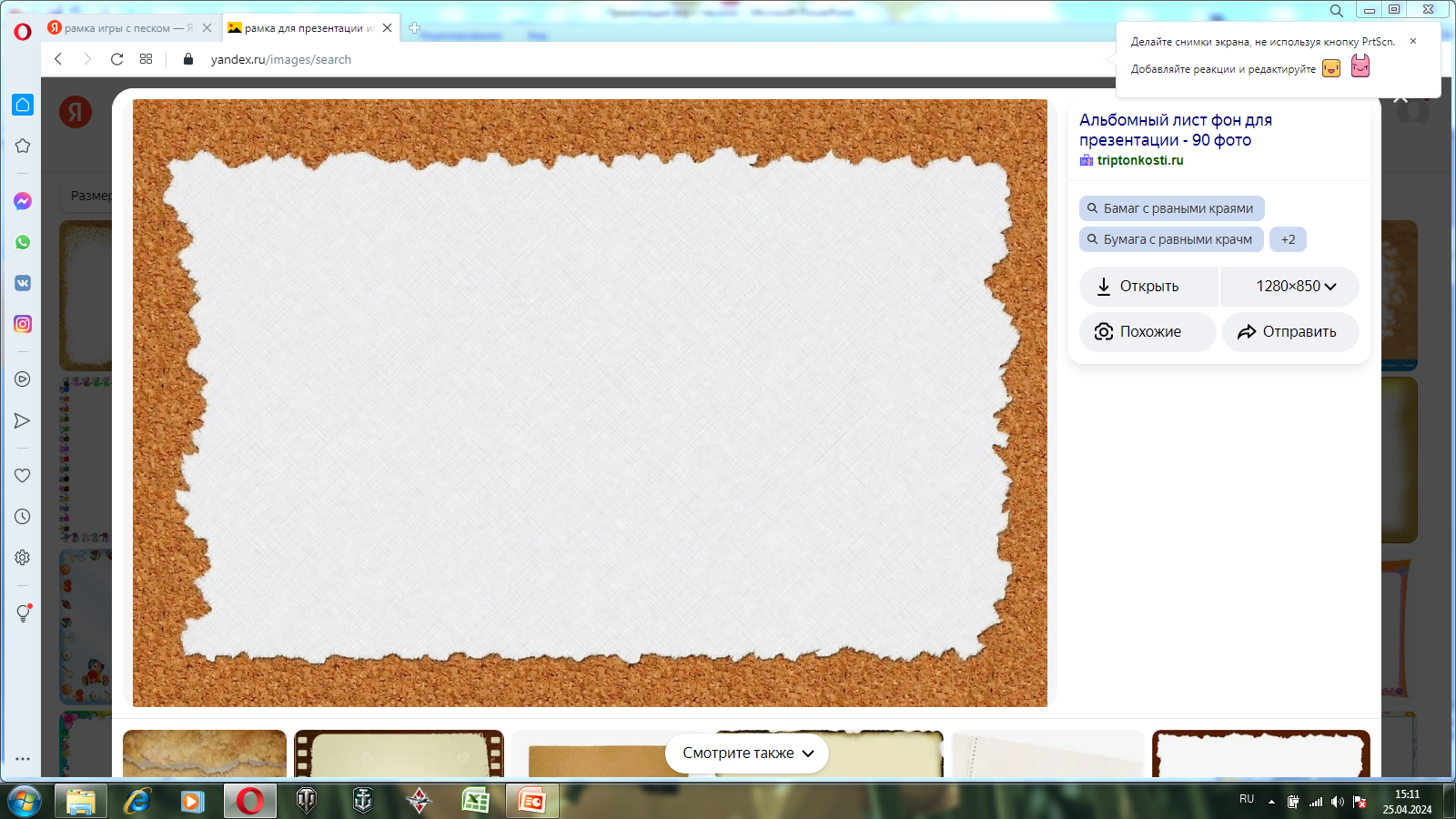 Цель: Повышение профессиональной компетентности педагогов в области использования нестандартного оборудования для игр с песком с детьми раннего возраста.
Задачи:
1 Формировать у педагогов новый взгляд на игры с песком в совместной и индивидуальной деятельности с детьми раннего возраста.

2 Познакомить педагогов с  нестандартным оборудованием для игр с песком.
Игра с песком- естественная и доступная каждому ребенку форма деятельности.
Манипуляции с песком успокаивают импульсивных, гиперактивных детей и раскрепощают зажатых, скованных и тревожных малышей. Также игры с песком очень полезны для развития мелкой моторики, тактильных ощущений и координации движений. Всё это напрямую связано  с развитием речи, мышления, внимания, наблюдательности, памяти. Игры с песком положительно влияют на развитие воображения и творческих способностей детей.
Через игры с песком легко решаются такие задачи, как:
 развитие коммуникативных навыков – установление доброжелательных отношений со сверстниками и окружающими взрослыми;
 развитие познавательной активности и любознательности;
 развитие творческого потенциала;
 формирование установки на положительное отношение к себе.
Игра с песком является для маленького ребенка наиболее подходящей формой обучения. Игры носят организованный характер, продуманное содержание, подбор детских игр с песком, которые воздействуют на всех детей  и индивидуально.
Таким образом, для детей раннего возраста контакт с песком является необходимым этапом в познании мира и себя, формировании новых навыков, разыгрывание различных ситуаций, проигрывание своих эмоций и чувств.
Сегодня у наших детей есть много современных игрушек, но с ними они играют мало. Покупать дорогие игрушки не обязательно. Иногда большую радость малышу могут принести и подручные средства. Детей 1,5-3 лет привлекает внимание многое из того, что их окружает.  Малыши очень любят играть с разнообразным материалом: бросовым, природным, бытовым.
В работе с детьми раннего возраста использую самое простое и разнообразное  оборудование(нестандартное), изготовленное своими руками.
 Такое оборудование достаточно универсальное; легко трансформируется при минимальных затратах времени, его можно использовать в группе. на улице и может сочетается с традиционным оборудованием.
 Преимущества нестандартного оборудования заключается в создании предпосылки для проявления детьми фантазии, творчества.
Таким образом, нестандартное оборудование вносит элементы необычности, тем самым вызывая у детей наибольший интерес и желание использовать оборудование в самостоятельной деятельности.
Предлагаю вам песочные игры с нестандартным оборудованием, в которые можно играть в любое время года.
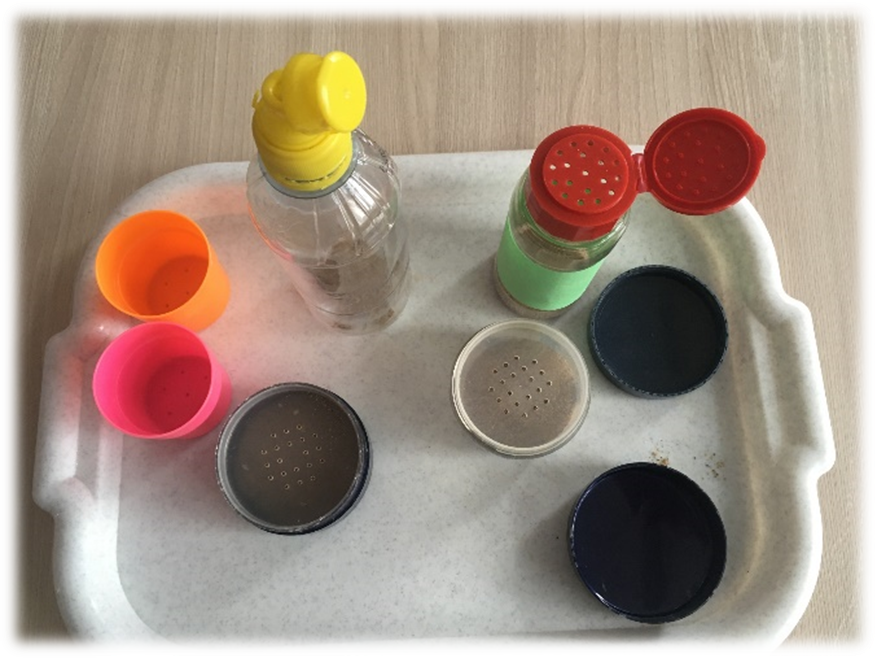 Игры с различными емкостями с дырочками
Оборудование: баночки из под пудры, различные емкости с дырочками.
«Нарисуй дорожку», « Волшебные рисунки», « Песочный дождь»Эти игры положительно влияют на развития воображения, творческих способностей детей, учат взаимодействовать со сверстниками
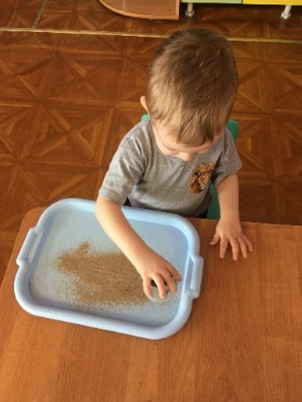 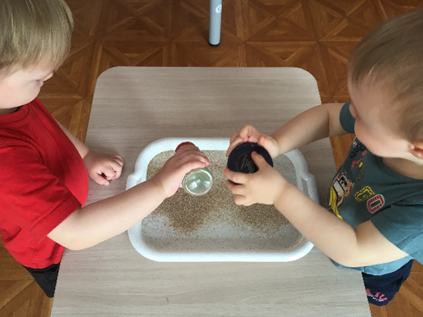 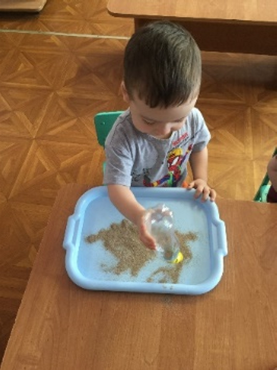 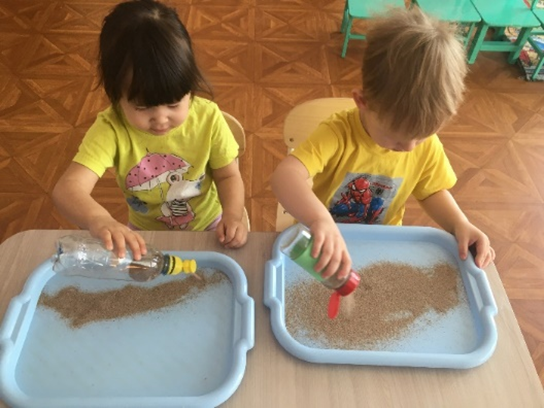 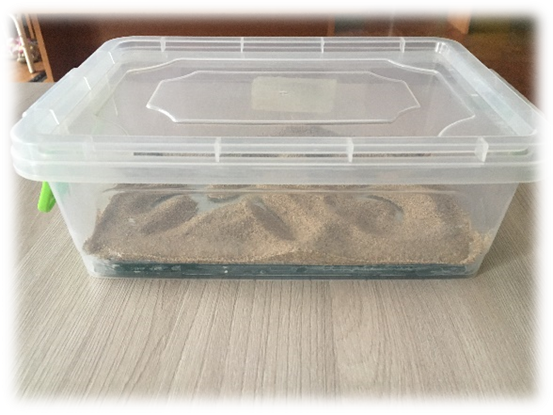 Картины на зеркале
Оборудование: коробочка, зеркало, песок.
На дно коробочки приклеивается зеркало, на зеркало насыпается песок.
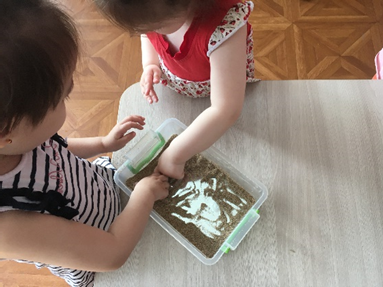 « Маленькие художники», « Кто это»Песочные игры  развивают тактильные ощущения, мелкую моторику, речь, позитивно влияют на эмоциональное состояние детей, учат играть вместе.
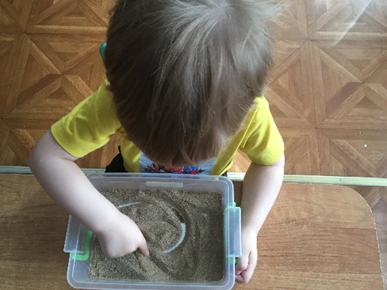 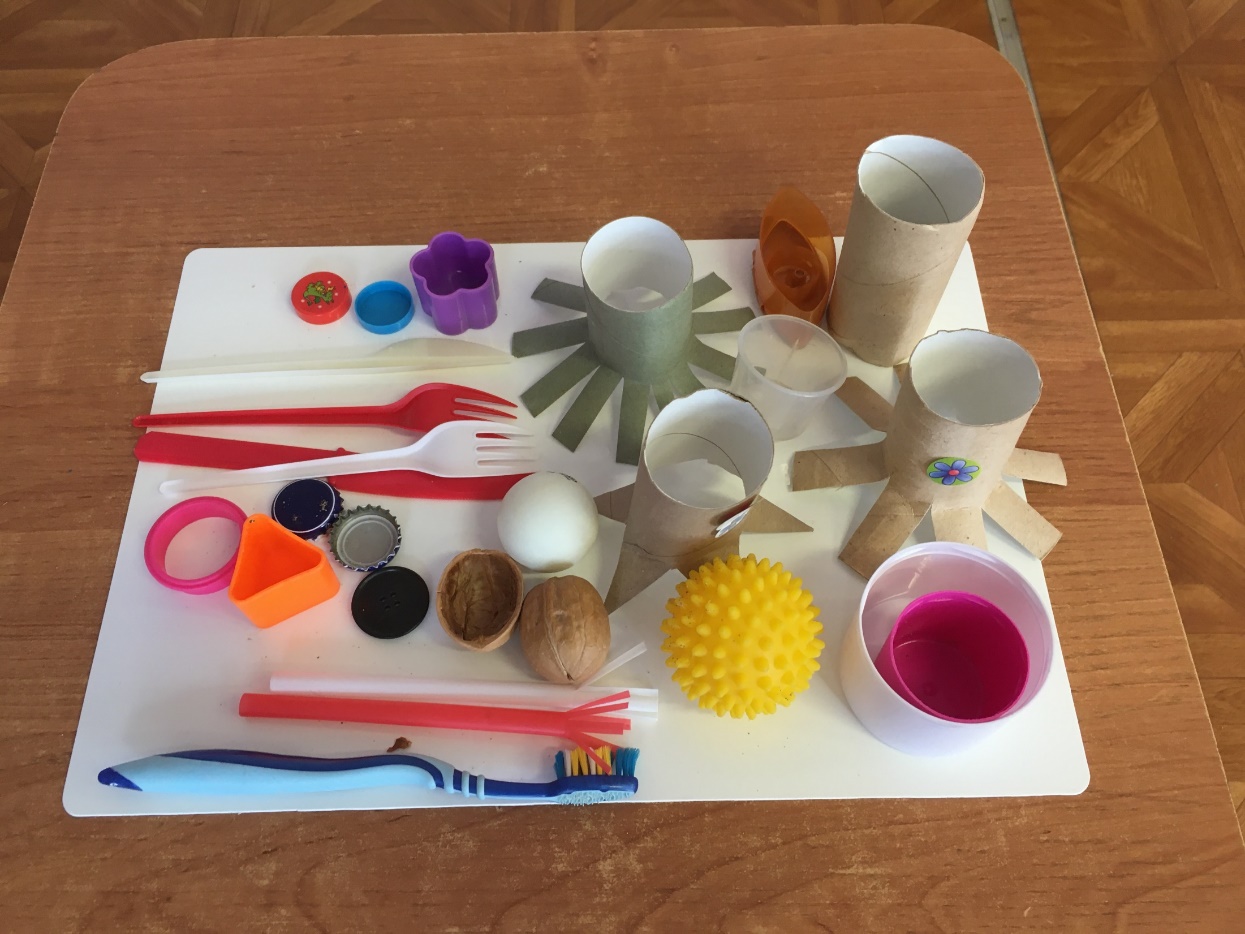 Отпечатки, штампики на сухом и влажном песке
Оборудование: бумажные втулки, коктейльные трубочки,  разные крышечки, грецкие орехи(половинки и целые), зубные щетки, пластмассовые вилки и ложки, формы для пластилина и красок.
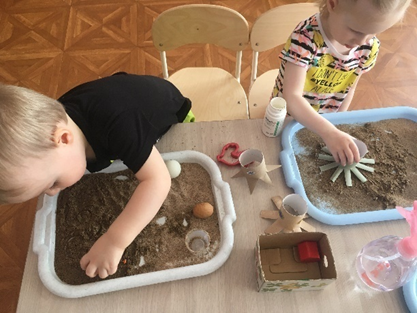 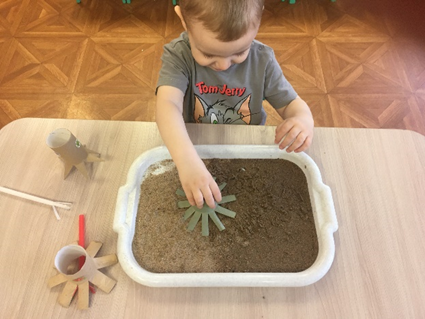 « Следы на песке», « Чей это след», « Красивые узоры»Эти игры помогают развивать воображение, творчество, координацию движений, речь; знакомят со свойствами песка(мокрый, сухой, мелкий).
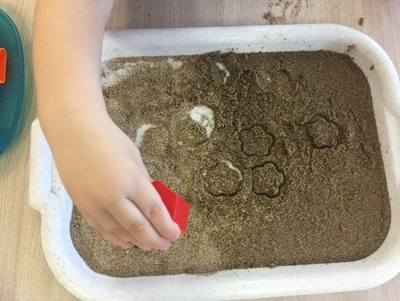 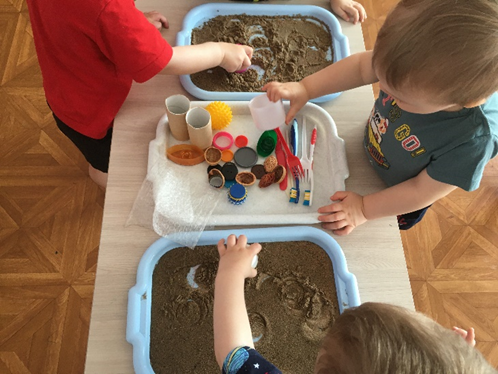 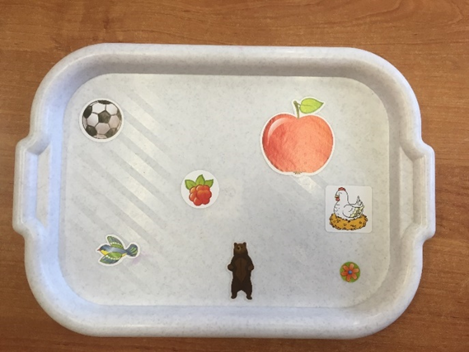 Игры с песком
Оборудование: поднос, картинки, песок.
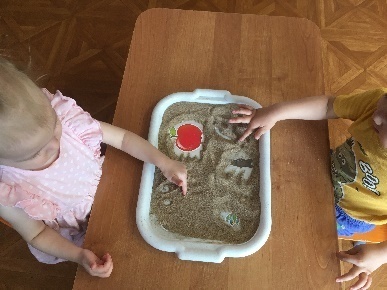 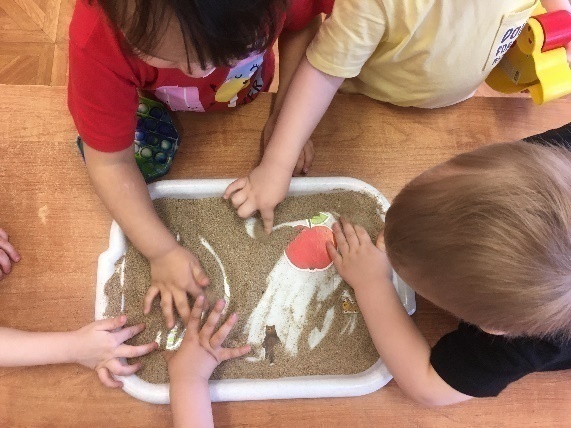 «Волшебные картинки», « Найди яблочко»1 вариант. Для этой игры  нужен плоский поднос. На его дно кладем картинку, сверху насыпаем небольшой слой песка. Малыш пальчиком убирает песок и находит сюрприз- картинку.2 вариант. Просим ребенка найти только яблочко (птичку, курочку и т.д.)Эти игры продолжают обогащать тактильный опыт, развивать мелкую моторику, умение работать вместе.
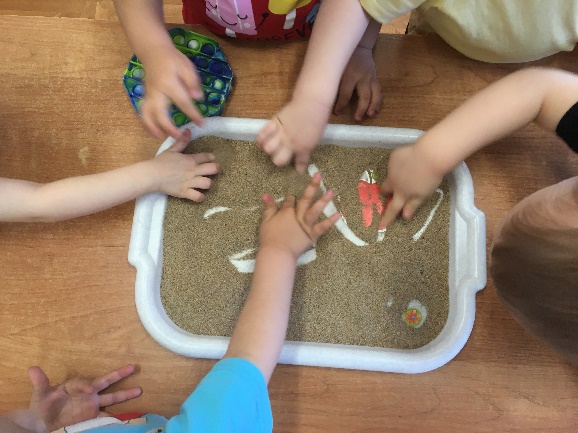 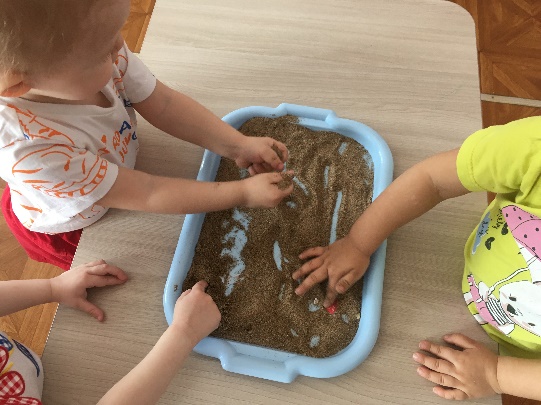 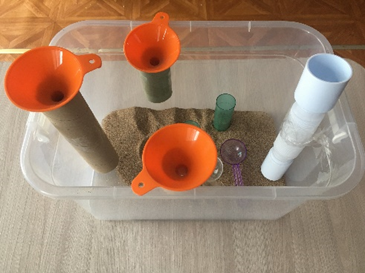 Пересыпание песка через трубочки
Оборудование:  ящик, пластмассовая трубочка, бумажные втулки разной длины, воронки, песок.
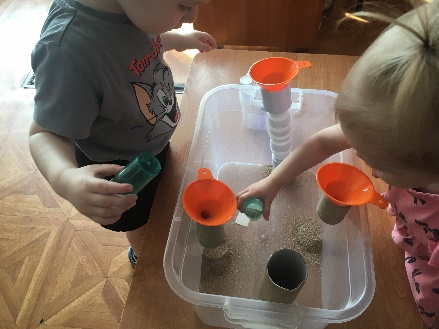 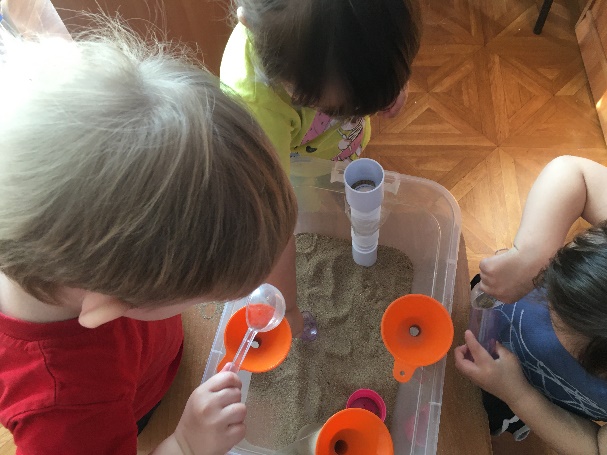 «Сыпься песочек»Предлагаю детям  с помощью ложки, пересыпать песок через трубочки, используя воронку, если это необходимо.Эти игры знакомят со свойствами песка, развивают координацию движений, речь, воображение, умение работать рядом.
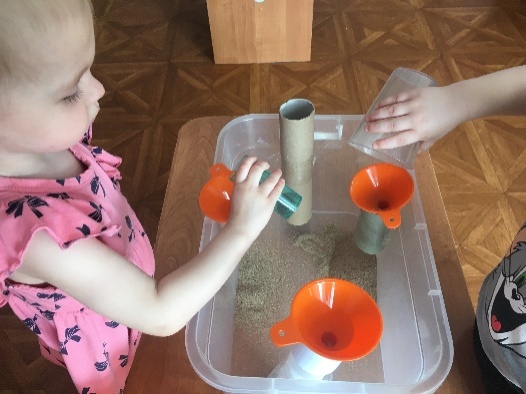 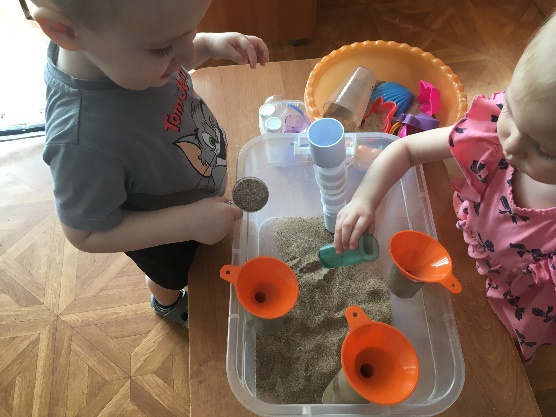